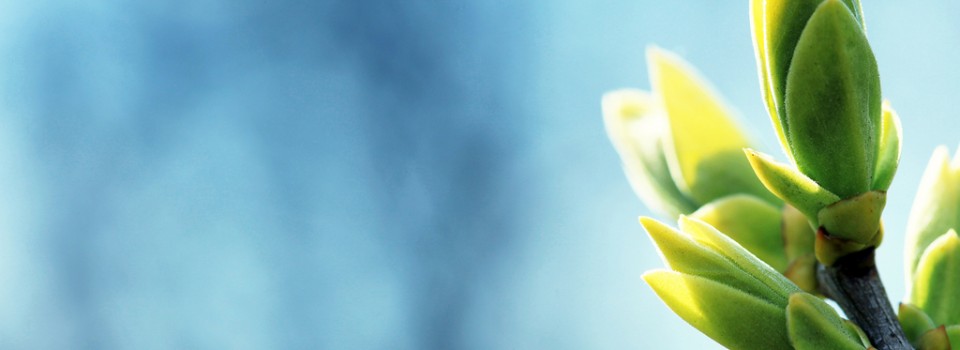 OMICS Group
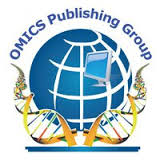 OMICS Group International through its Open Access Initiative is committed to make genuine and reliable contributions to the scientific community. OMICS Group hosts over 400 leading-edge peer reviewed Open Access Journals and organizes over 300 International Conferences annually all over the world. OMICS Publishing Group journals have over 3 million readers and the fame and success of the same can be attributed to the strong editorial board which contains over 30000 eminent personalities that ensure a rapid, quality and quick review process. OMICS Group signed an agreement with more than 1000 International Societies to make healthcare information Open Access.
Contact us at: contact.omics@omicsonline.org
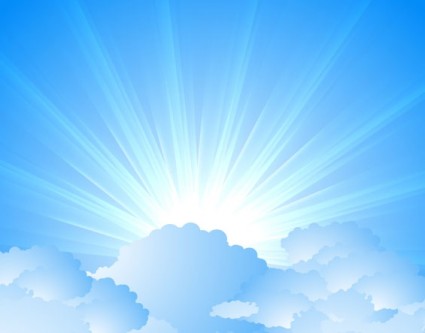 OMICS Journals are welcoming Submissions
OMICS Group welcomes submissions that are original and technically so as to serve both the developing world and developed countries in the best possible way.
OMICS Journals  are poised in excellence by publishing high quality research. OMICS Group follows an Editorial Manager® System peer review process and boasts of a strong and active editorial board.
Editors and reviewers are experts in their field and provide anonymous, unbiased and detailed reviews of all submissions.
The journal gives the options of multiple language translations for all the articles and all archived articles are available in HTML, XML, PDF and audio formats. Also, all the published articles are archived in repositories and indexing services like DOAJ, CAS, Google Scholar, Scientific Commons, Index Copernicus, EBSCO, HINARI and GALE.
For more details please visit our website: http://omicsonline.org/Submitmanuscript.php
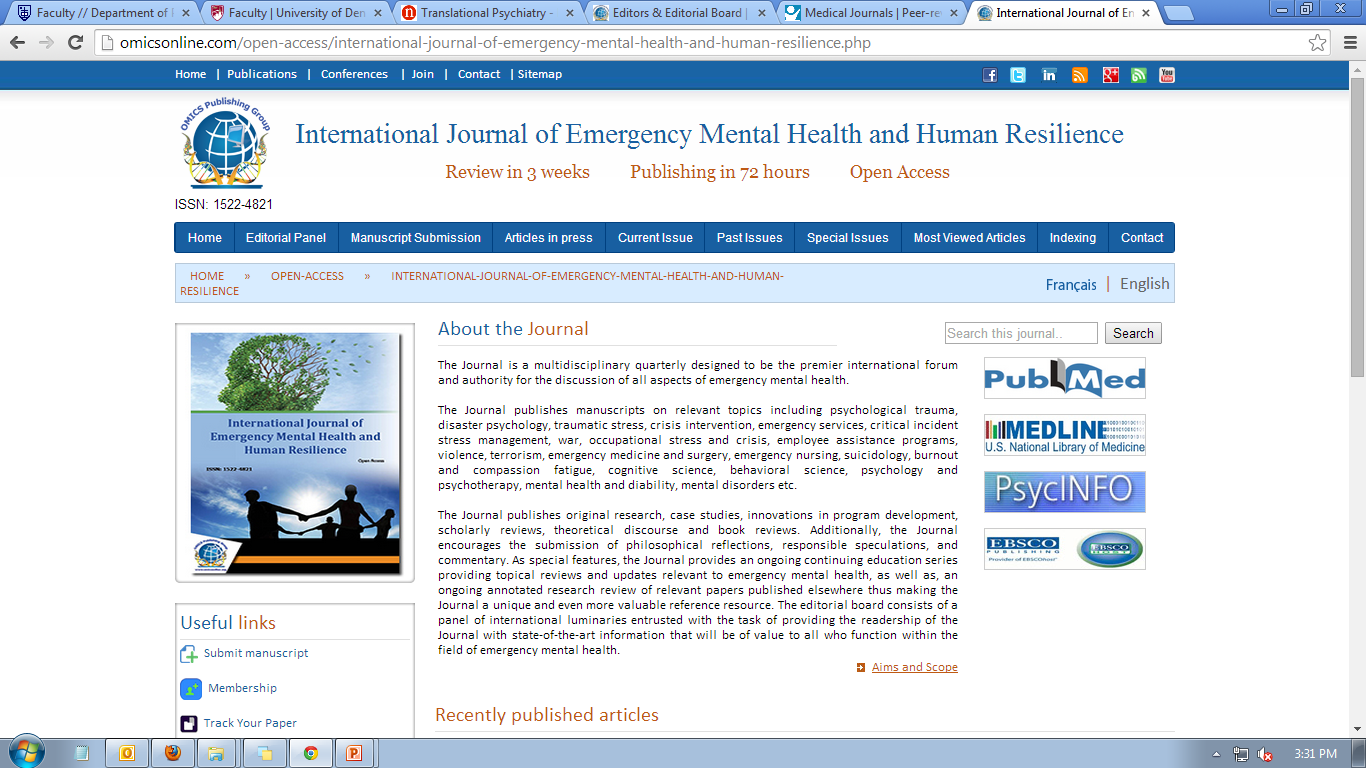 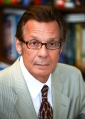 Joseph A. Boscarino
Senior Scientist
Center for Health Research
Geisinger Clinic
USA
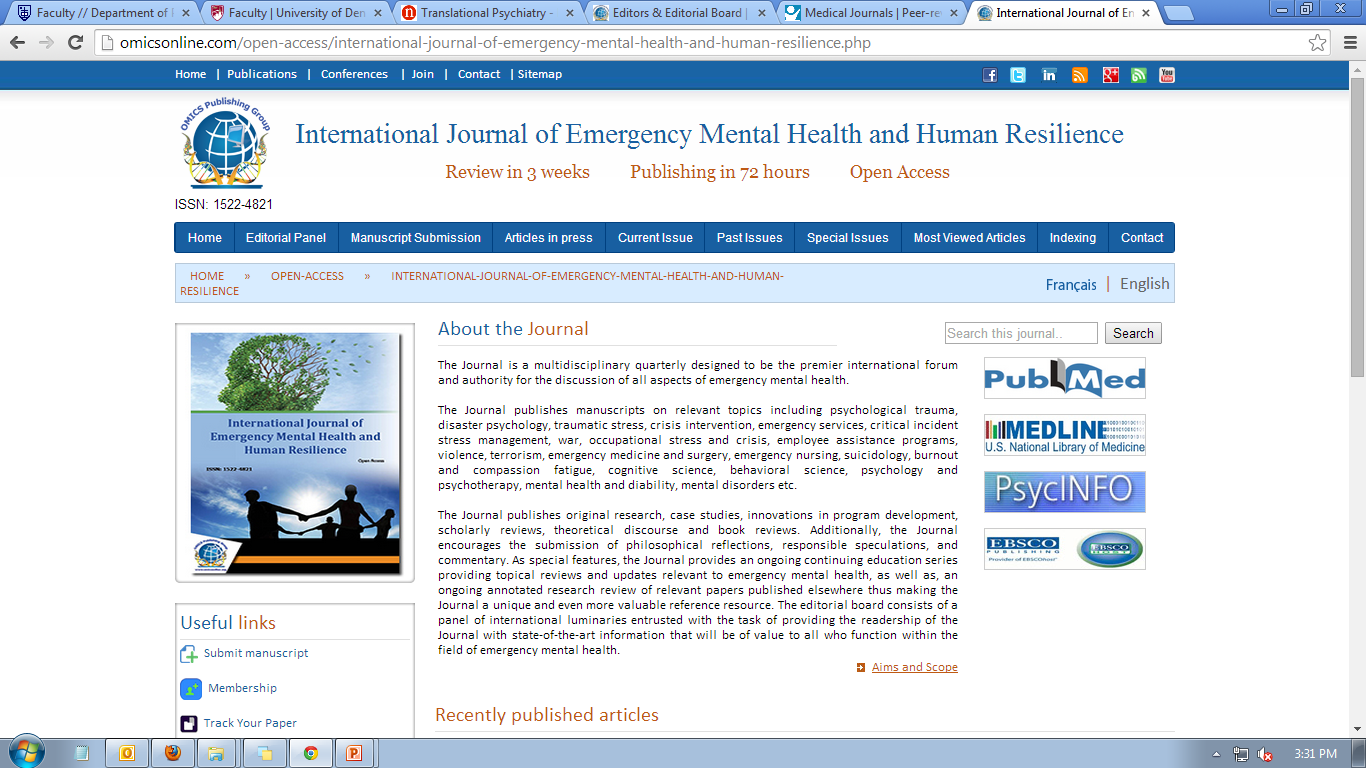 BRIEF BIOGRAPHY  :
Dr. Boscarino is an epidemiologist and research psychologist who is conducting research related to post-traumatic stress disorder (PTSD), addictions, mood/anxiety disorders, and behavior genetics. 
He is a Senior Scientist and the Director of Clinical Research Training at Geisinger Clinic, Danville, PA.  He also holds appointments at Mount Sinai School of Medicine (Pediatrics and Internal Medicine) and at Temple University School of Medicine (Psychiatry).  
His current research includes assessing the genetics of addiction and mental disorders among pain, PTSD, and other at-risk populations.  In addition, he is studying the impact of PTSD among patients seen in Level-I Trauma Centers.
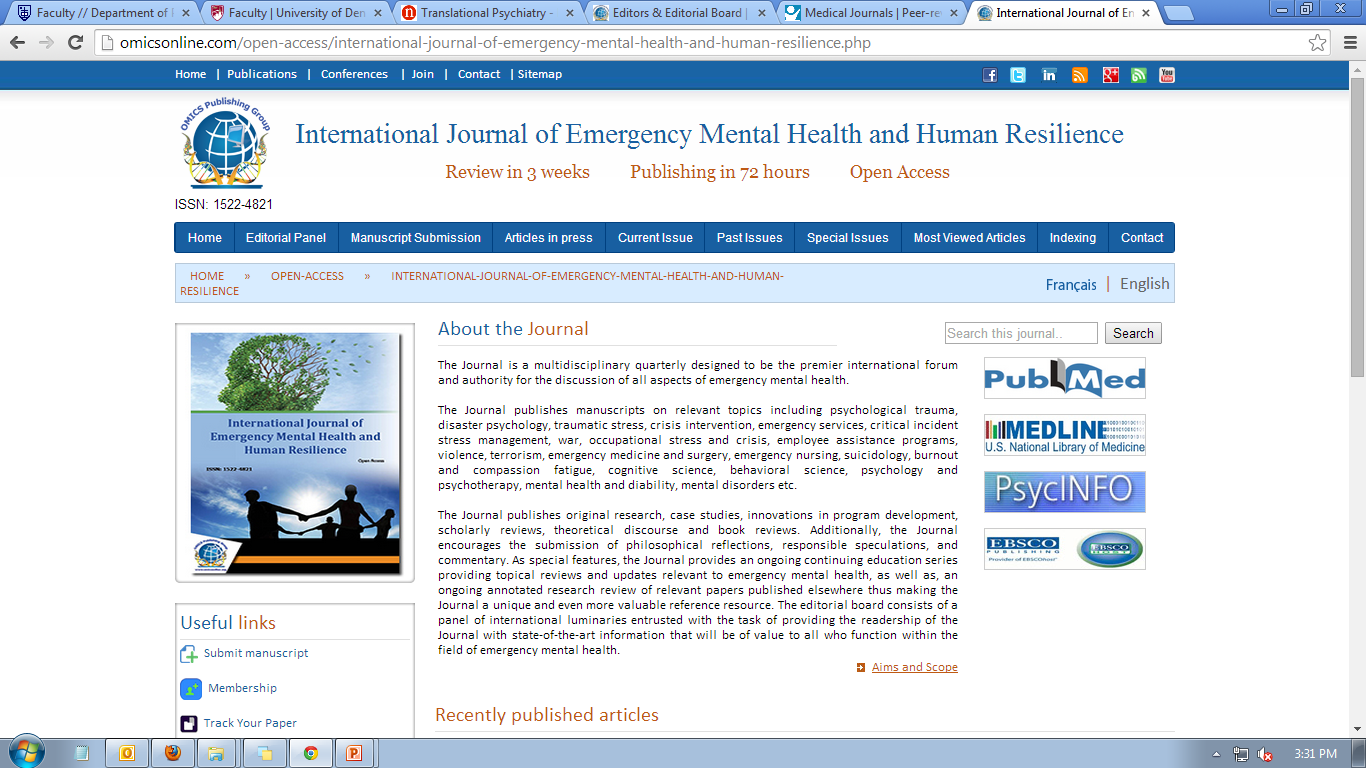 He was also recently funded by NIH to develop the next generation of PTSD prediction tools and is using this tool to develop new treatment interventions for both PTSD and addiction disorders.
 In addition, he is also investigating the role of PTSD in the onset and course of ischemic heart disease and rheumatoid arthritis and is conducting research related to health status of deployed US veterans.  
Dr. Boscarino is also the site PI for the Chronic Hepatitis Cohort Study, funded by the CDC.  
He has also recently served as a co-investigator for pain and addiction studies funded by Pfizer and Janssen and his research team is currently assessing the health impact of Hurricane Sandy at the Jersey Shore.
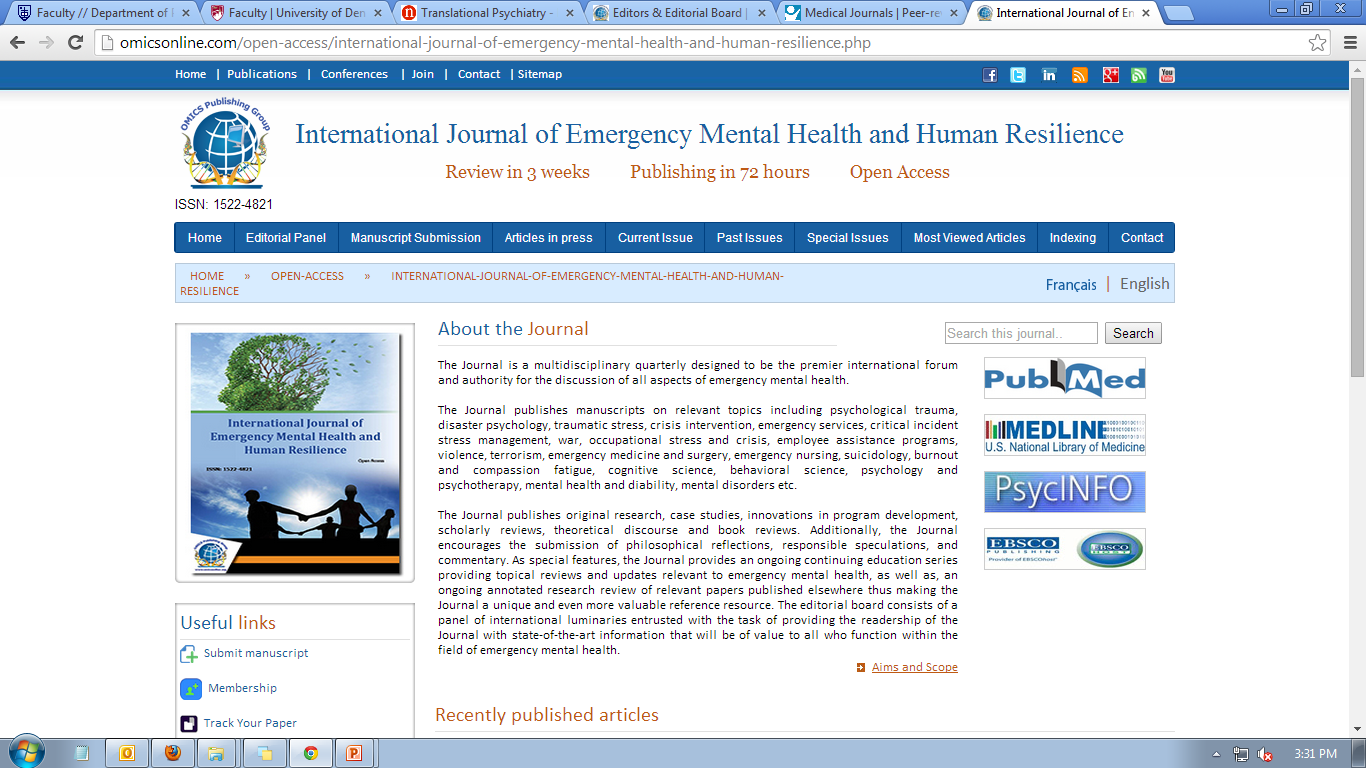 ACHIEVEMENTS:
In 2004, he was awarded a Lifetime Membership in Vietnam Veterans of America for his veterans work.  
In 2009, he was elected to Fellow Status by the American Psychological Association and in 2010 he was given a Lifetime Achievement Award for his PTSD research by the International Society of Traumatic Stress Studies (ISTSS). 
In addition to the APA, he also is a member of ISTSS, the Society of Biological Psychiatry, and the American Psychosomatic Society.  
In 2011 he was appointed to serve as a committee member for the Institute of Medicine, National Academy of Sciences, Washington, DC.
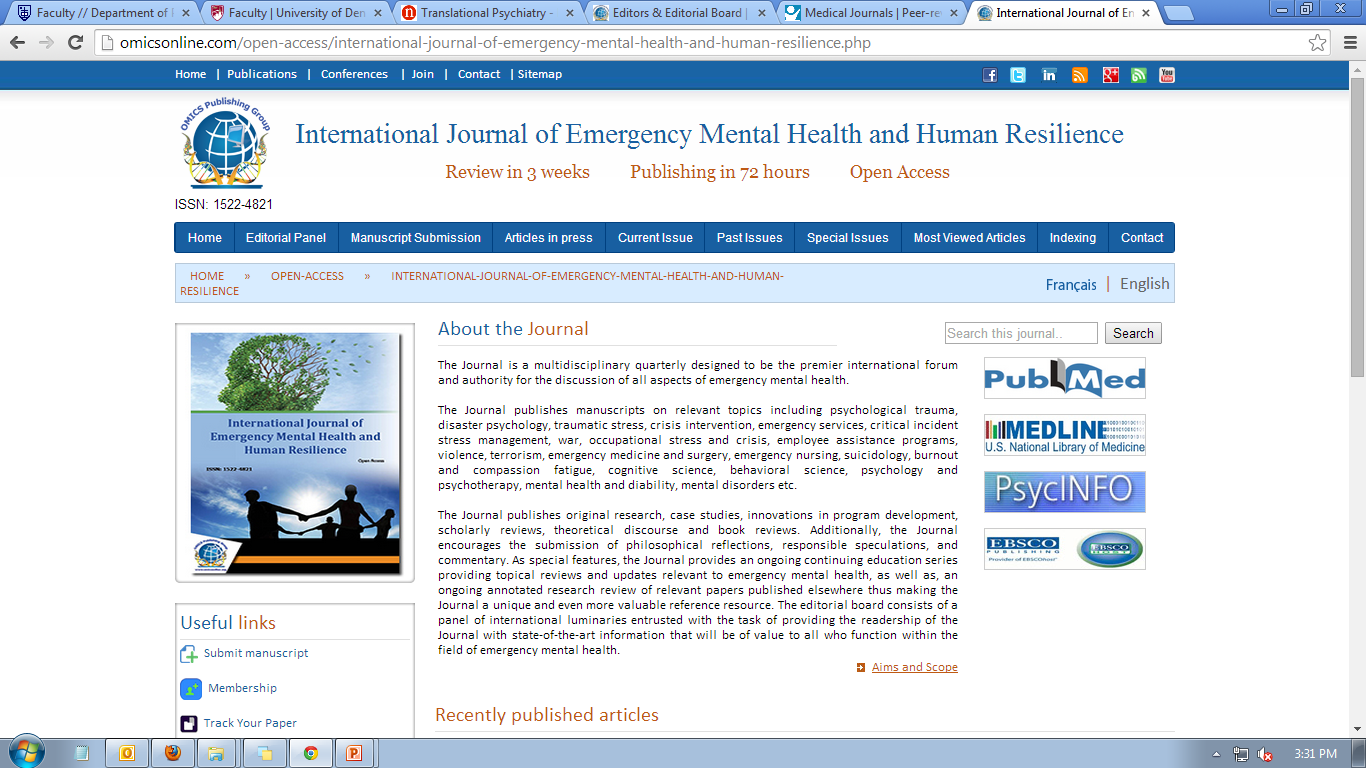 RESEARCH INTERESTS :
Post-traumatic stress disorder 
Addictions
Mood/Anxiety disorders
Behavior genetics
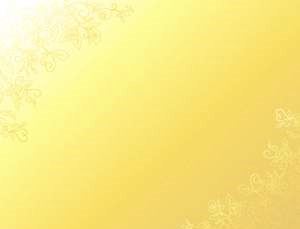 Emergency Mental HealthRelated Journals
International Journal of School and Cognitive Psychology 
Psychology & Psychotherapy 
Psychiatry: Open Access
Psychological Abnormalities in Children
Emergency Mental HealthRelated Conferences
Annual Conference on Fostering Human Resilience
Annual Summit on Sleep Disorders and Medicine
Euro Global Summit and Medicare Expo on Psychiatry
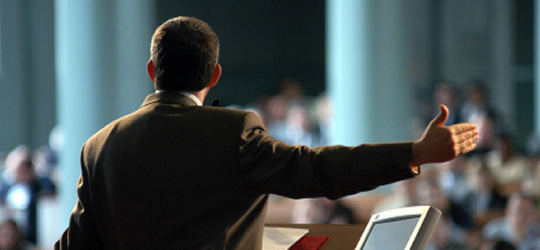 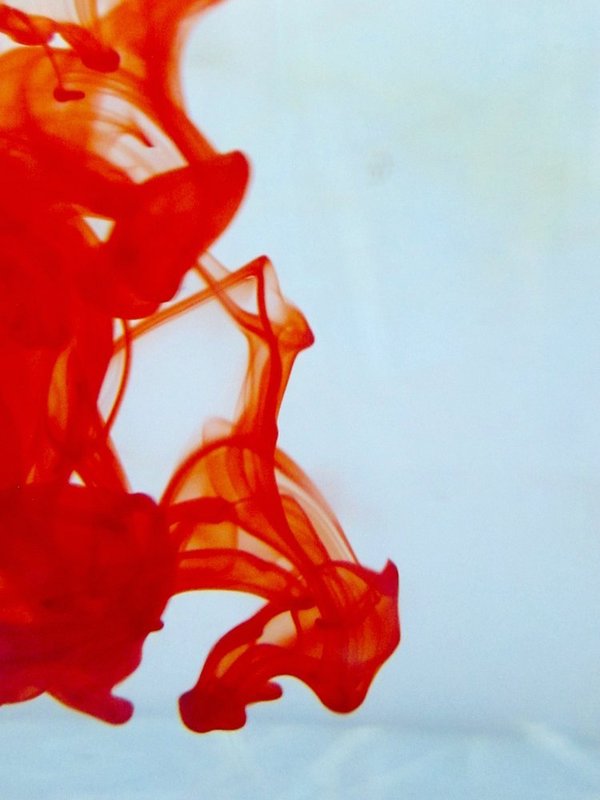 OMICS Group Open Access Membership
OMICS publishing Group Open Access Membership enables academic and research institutions, funders and corporations to actively encourage open access in scholarly communication and the dissemination of research published by their authors.
For more details and benefits, click on the link below:
http://omicsonline.org/membership.php
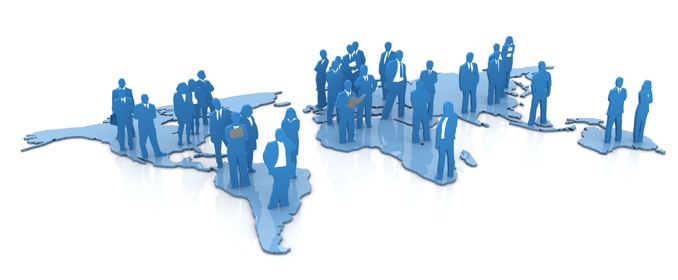